Health Information Technology Council Meeting

August 5, 2019
1
Agenda
Welcome
Undersecretary Lauren Peters
Connection requirement/attestation update
Chris Stuck-Girard
HIway 2.0 migration and HIway 1.0 shutdown 
David Whitham 
Market-based ENS Initiative — Regulatory update
Undersecretary Lauren Peters and Bert Ng   
HIway success story 
Phill Argyris, Tufts Medical Center
Conclusion
Undersecretary Lauren Peters
2
Welcome
Undersecretary Lauren Peters
3
Vote: Approve minutes
MOTION: That the Health Information Technology Council hereby approves the minutes of the council meeting held on May 6, 2019 as presented/amended
4
Connection requirement/attestation update 
Chris Stuck-Girard
5
HIway connection requirement phased in over four years
The four year phase-in progressively encourages providers to use the HIway for provider-to-provider communications via bi-directional exchange of health information
Progressive HIway connection requirements
   Year 1 	Send or receive HIway Direct messages for at least one use case	   ○   Can be from any use case category listed below
   Year 2	Send or receive HIway Direct messages for at least one use case	   ○   Must be a provider-to-provider communications use case
   Year 3	Send HIway Direct messages for at least one use case, and 	Receive HIway Direct messages for at least one use case	   ○   Both must be provider-to-provider communications use cases
   Year 4 	Meet Year 3 requirement or be subject to penalties if requirement is not met	   ○   Penalties go into effect in the applicable Year 4 (e.g., January 2020 for acute care hospitals)
Additional ENS requirement for acute care hospitals only
   Send admission, discharge, and transfer notifications (ADTs) to ENS framework
2019
Future
Use case categories
Quality reporting
Payer case management
Public health reporting
Provider-to-provider communications
6
HIway connection and attestation requirement
The HIway connection requirement requires providers to connect to the Mass HIway
as set forth in M.G.L. Chapter 118I, Section 7, and as detailed in the Mass HIway Regulations (101 CMR 20.00)
The table below shows the year by which organizations must connect to the HIway
The organizations must subsequently attest to their connection between June 1 and July 31 of each year
7
Improvements to attestation process
For the 2019 attestation cycle, the HIway updated forms, added a save and continue function to the online webforms, and enabled webform submission of HIE Requirement Exception Forms
Last fall, the HIway analyzed how the attestation forms could be improved:
Ease of use/convenience for provider organizations
Quality of submitted data

Supplemental instructions were fleshed out, confusing questions were clarified, and new questions were added

A save and continue function was added to the online webform, providing convenience for submitters

New this year: POs may not submit PDF forms
8
2019 Attestation Update
As of August 1, submissions of Attestation Forms (95 submissions) and HIE Exception Forms (38 submissions) were coming in at a steady pace.
The HIway continues to reach out to provider organizations to maximize submissions.
Status update (as of August 1, 2019):
26 Acute Care Hospitals submitted Year 3 forms, and 23 submitted exception forms regarding HIway connection plans (73%; 49 out of 67 expected).

24 Community Health Centers submitted Year 2 forms; 2 provided exception forms (65%; 26 out of 40 expected).
45 Medium/Large Medical Ambulatory Practices submitted Year 2 forms, and 13 provided exception forms.	A total of 340 entities (including organizations, sub-organizations, and practice 	locations) were accounted for by these forms. There are approximately 553 	practices that meet the regulatory definition of a Medium/Large Medical	Ambulatory Practice.
9
[Speaker Notes: Note: Karishma to update]
August/September attestation outreach
Attestation Goals: 
All ACHs/CHCs submitting forms
Increased submissions from practices, especially the 47 large practices with 50+ providers
In early August, send mass and individual emails with deadline, links, and instructions. Sources of email contacts:
POs that have started forms
2018 attestation/exception forms 
HIway/MeHI contacts database 
Webinar attendees

Hold one more attestation/connection requirement webinar (Aug. 20)

After webinar and emails, send postal mail advisory to ACHs, CHCs, and large practices that have not submitted form (early September)
10
[Speaker Notes: Note: Karishma to update]
Estimating universe of medium & large medical ambulatory practices
Issue
Why this matters
Recommended solution
HIway defines medium medical ambulatory practices as 10 registered providers or more
HIway defines large medical ambulatory practices as 50 registered providers or more
No external source of truth that counts registered providers
HIway needs, but currently lacks, an accurate count to measure progress
HIway can begin fining medium and large practices for failure to attest in CY2021
HPC RPO data and MeHI Salesforce data count physicians
Peer-reviewed research estimates that practices with 8 physicians have at least 10 registered providers*
Using that ratio, HIway/MeHI developed a list of the estimated universe of 553 medium/large practices
*Peikes, Deborah N., et al. “Staffing patterns of primary care practices in the comprehensive primary care initiative.” The Annals of Family Medicine 12.2 (2014): 142-149. (Estimating 8 physicians will have at least 2 providers [PAs + NPs] on staff to exceed the 10 registered provider threshold)
11
Universe of medium/large medical ambulatory practices
Questions and Comments
Is this approach to developing a universe of medium/large medical ambulatory practices reasonable?
Does our methodology make sense?
Next steps: Review with stakeholders
12
HIway 2.0 migration and HIway 1.0 shutdown
David Whitham
13
HIway 2.0 migration status
Participant Migration Completed 6/13/2019
As of 6/13/2019 a total of 252 participants completed migrating their 316 connections to HIway 2.0. 
A few HIway 1.0 participants were not ready to migrate. Each implemented individual plans to establish new HIway 2.0 connections at a later date, when their organization’s testing is complete and their forms are approved.
HIway 1.0 Shut Down on 6/14/2019
On 6/14/2019, access to HIway 1.0 was shut down, following an extensive communications and awareness campaign. To date, no reports have been received of HIway Participants inadvertently left behind.
On 6/28/2019 the HIway approved work orders to decommission the HIway 1.0 infrastructure.
14
HIway 2.0 achievement graph by quarter
WAVES 10-11 & SUNSET HIway 1.0
WAVES 4-6
WAVES 7-9
Early Adopters & Pilots
WAVE 2
HIway 2.0 Migrations  WAVES 0-1
Completed a total of  252 Participant migrations
Completed a total of  71 Participant migrations
WAVES 2-3
Completed a total of  161 Participant migrations
Project Management Plans are in place
Pilot Participants are engaged
Initiation and Planning Infrastructure setup/testing
9 CG nodes Migrated
Early Adopter migrations in progress
Completed a total of 7 Participant migrations
Q3 2018
Q1-Q2 2018
Q2 2018
Q2 2019
Q1 2019
Q4 2018
HIway 2.0 transaction volume growth and progression of participant migrations
16
HIway 2.0 client engagements
Typical HIway 2.0 Migration Cycle is 4-8 Weeks
HIway 2.0 migration was a collaborative process including the Participant’s business and IT teams as well as EOHHS and Orion Health members of the Mass HIway team
A few migrations exceeded 8 weeks due to high volumes, extensive testing requirements, or long turnaround times for forms. The following were key areas of focus during the life cycle:
Process, documentation, and training in completion of the DOID and HCO forms
Outreach to all participating teams and trading partners throughout the migration cycles
Migration schedule development, including weekly status planning and support discussions, with large organizations including:
Atrius Health, BIDMC, Boston Children’s Hospital, Partners HealthCare, Tufts Medical Center
Walkthrough of production cutover plans and execution of the cutovers
17
Process and support for new HIway onboarding
* Timeline indicates typical time spent by the Mass HIway team from the time all completed requirements   are obtained from the participant. Actual times vary by connection type and EHR vendor.
18
Market-based ENS Initiative – Regulatory update
Undersecretary Lauren Peters and Bert Ng
19
ENS initiative: History
EOHHS ENS Initiative goal: 
Supporting timely statewide Event Notification Services (ENS) across the Commonwealth in order to improve health care delivery, quality, and coordination
EOHHS process: 
Feb 2018: RFR issued - Developing a state-operated repository of Admission, Discharge, and Transfer (ADT) data with the potential for ENS services in the future 
Oct 2018: RFR cancelled - Creating a state-operated ADT repository would be duplicative of existing market capabilities
Oct 2018: RFI issued - Leveraging the existing ENS marketplace to achieve universal provider access to ENS more quickly
Jul 2019: Proposed regulations - Defining certification process for ENS vendors
EOHHS guiding principles: 
Universal access - Promoting data sharing within an ENS framework to increase accessibility to ENS by providers of all sizes
Streamline provider experience - Crafting ENS framework to allow single submission and single reception of data
Improve notification timing - Working with industry to improve data flow timing
20
ENS initiative: Framework
Data submitters – acute care hospitals
Pittsfield Hospital
Cape Hospital
Boston Hospital
ENS
Framework*
Share Data
ENS 1
Contracts:
Boston PCP 
Boston BH
ENS 2
Contract:
Boston CP
ENS 3
Contract:
Cape PCP
Boston PCP
Boston BH
Boston CP
Cape PCP
ENS recipients
*ENS framework will include regulations and a state certification process that will govern the ENS initiative. Number of vendors still to be determined; three used for simplified illustrative purposes.
21
ENS initiative: Regulatory and certification process
Objectives:
Implement a regulatory framework that:
Supports initiatives the HIway would facilitate to improve health care delivery, quality, and coordination 
Promotes robust privacy and security standards that protect patient data
Regulation:
Establish a HIway-facilitated framework, including ENS certification process
Require providers to submit ADT feeds to certified ENS vendor(s)
Certification:
EOHHS to develop detailed objective criteria to determine certification eligibility
Define ENS “rules of the road” through vendor certification (e.g., limit use cases, require vendor reflection, security requirements, etc.)
22
ENS regulation and certification timeline
Q3 2019
6/28 – Proposed regulation published
7/19 – Proposed regulation public hearing & written testimony
Finalize regulation
Listening session on certification criteria
Q4 2019
Q1 2020
Post certification criteria
Vendors chosen and certified
ENS framework live
23
Certification: Process
Vendors will be certified for a 2-year term, with the option to recertify. Future certification criteria will account for evolving HIT landscape and new technologies.
Initial certification
Future certification
(Re-certification)
Term
2-year term 
(’20 – ’22)
2-year terms (’22 – ’24, ’24 – ’26, etc.)
Objective
Create framework for vendor to vendor ADT sharing
Adapt with changing/new technologies and ENS services
Criteria
Some flexibility on interoperability standards 
(menu of options)
Move toward uniform interoperability standards
24
ENS Initiative discussion
Questions and Comments
25
HIway success story
Phill Argyris, Tufts Medical Center
26
Tufts Medical Center – External Provider Communications and the Mass HIway
Presenter: 
Phill Argyris 
Manager of Software Development, Information Services

Rob Troller, Aaron Tatko, Binh Phan, Eric Lominac, Graeme Townrow
August 5, 2019
Tufts MC began Automated External Provider Communication with AutoFax & Secure Email
Started in 2007

200 NEQCA Physicians with Communication Preferences for AutoFax

Secure Email Pilot – April 2012
28
Tufts MC External Provider CommunicationTechnical Architecture – 2012
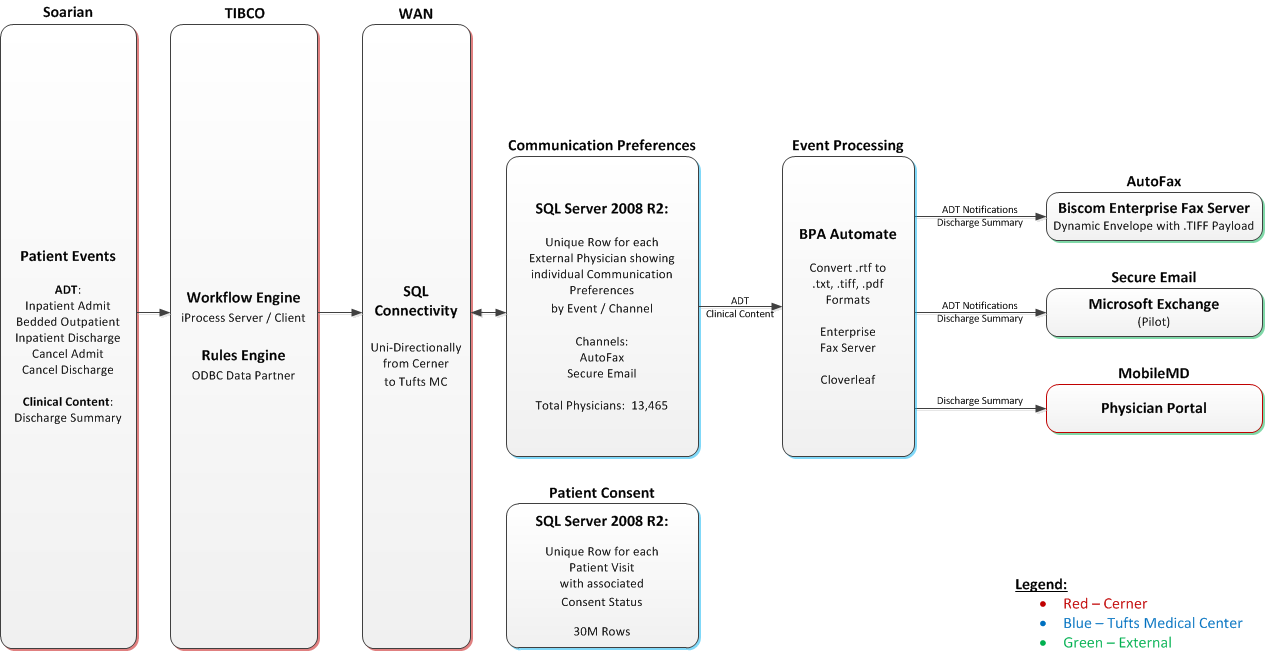 29
Tufts MC Internal Provider Directory
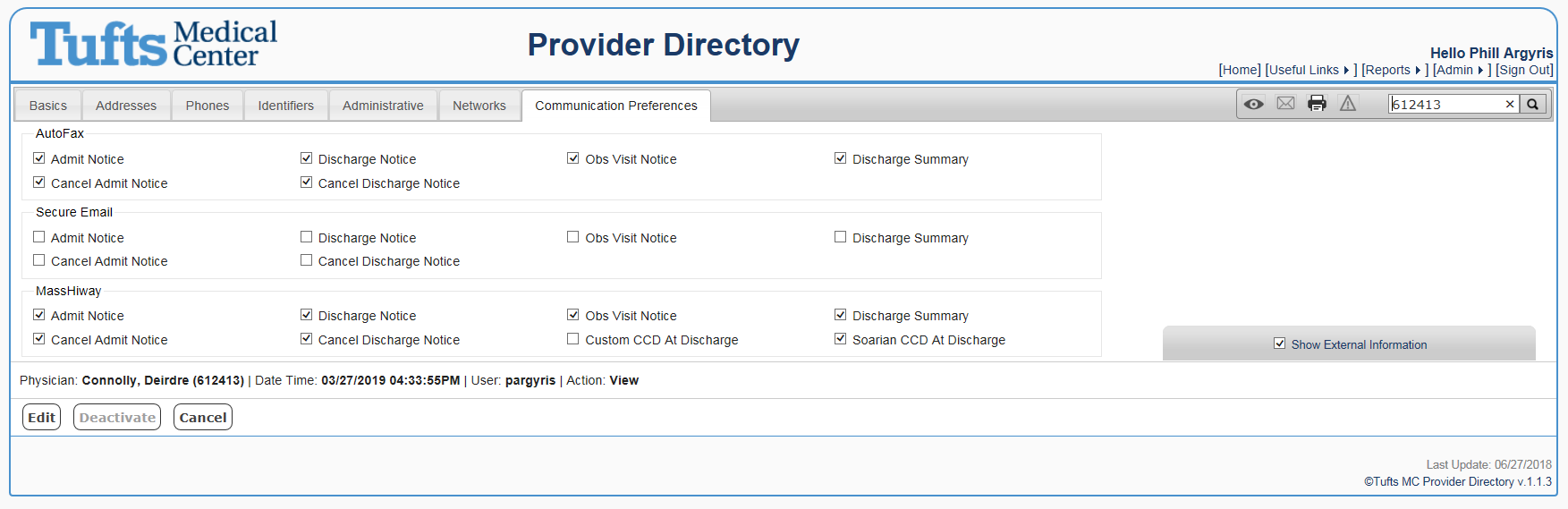 30
Tufts MC External Provider Communication by the numbers…
AutoFax:

Total: 339,488
Timeframe: 10/17/2011 – 6/25/2019

Secure Email:

Total: 4,635
Timeframe: 3/19/2014 – 6/25/2019

Post-Acute:

Total: 5,230
Timeframe: 12/10/2014 – 6/25/2019
31
Tufts MC External Provider CommunicationTechnical Architecture – 2016
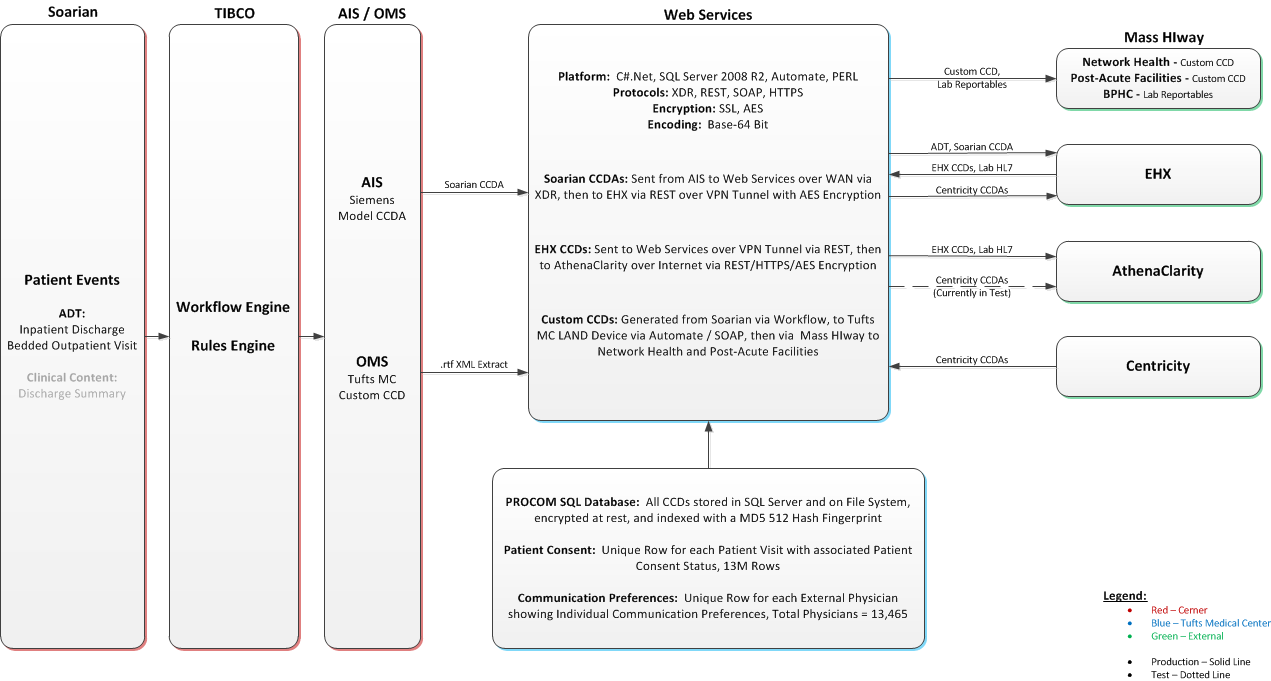 32
Tufts MC External Provider CommunicationUpdated Architecture with Mass HIway
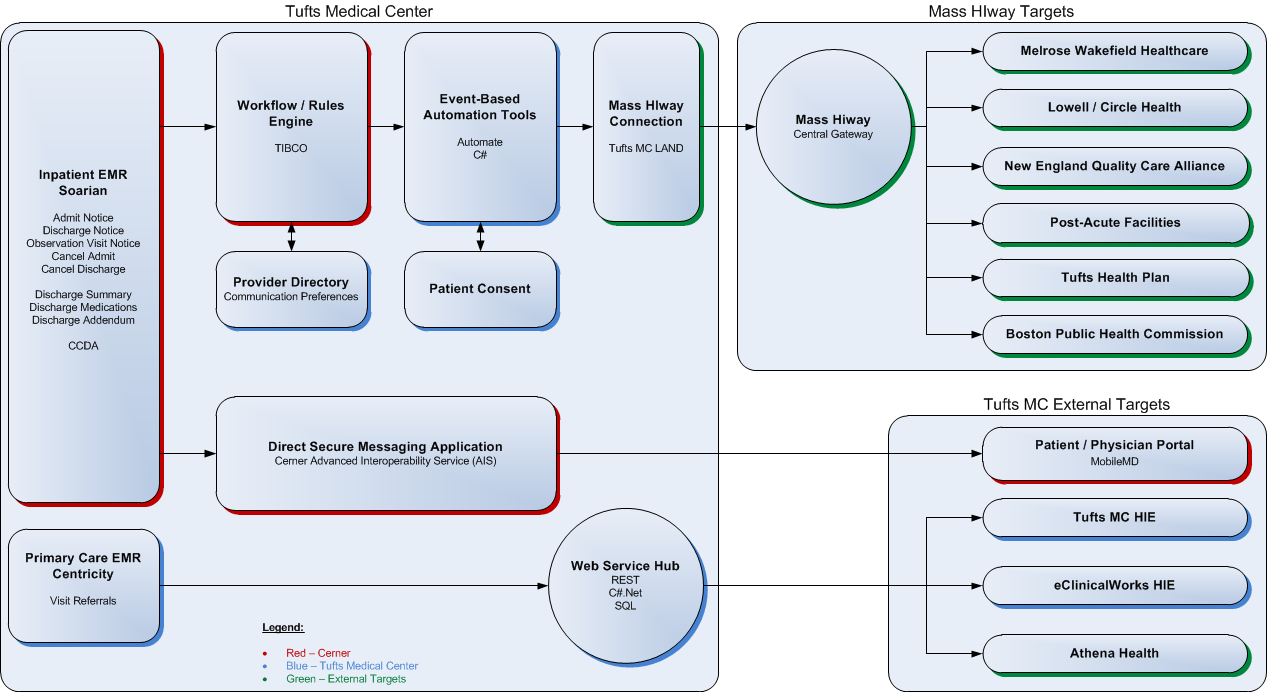 33
Tufts MC Mass HIway – External Provider Communicationsby the numbers…
34
Tufts MC Mass HIway – External Provider Communicationsby the numbers – Post-Acute…
35
Mass HIway Use Case 1: Tufts MC to Provider on eClinicalWorks
Upon discharge of the patient, Tufts automatically sends the Discharge Summary to the PCP at Circle Health
The Discharge Summary is sent as a Direct Message with a PDF attachment over the Mass HIway, and is received in the PCP’s eClinicalWorks EHR
36
Mass HIway Use Case 1: Tufts MC to Provider on eClinicalWorks
LGH provider requires a consult for a patient, or transfers care to Tufts MC, and sends a PDF of Fetal Link Report from their Cerner Millennium EHR to ldrcoverage@direct.tuftsmedicalcenter.masshiway.net via Direct Message
This Direct Message is received by Tufts Mass HIway Connect Device, and is forwarded as an encrypted email to LDR Coverage account for review
Provider reviews report at LDR Coverage; can reply via encrypted email in Outlook, and Mass HIway Connect Device sends a Direct Message to LGH provider, which is received by LGH provider in Cerner Millennium EHR
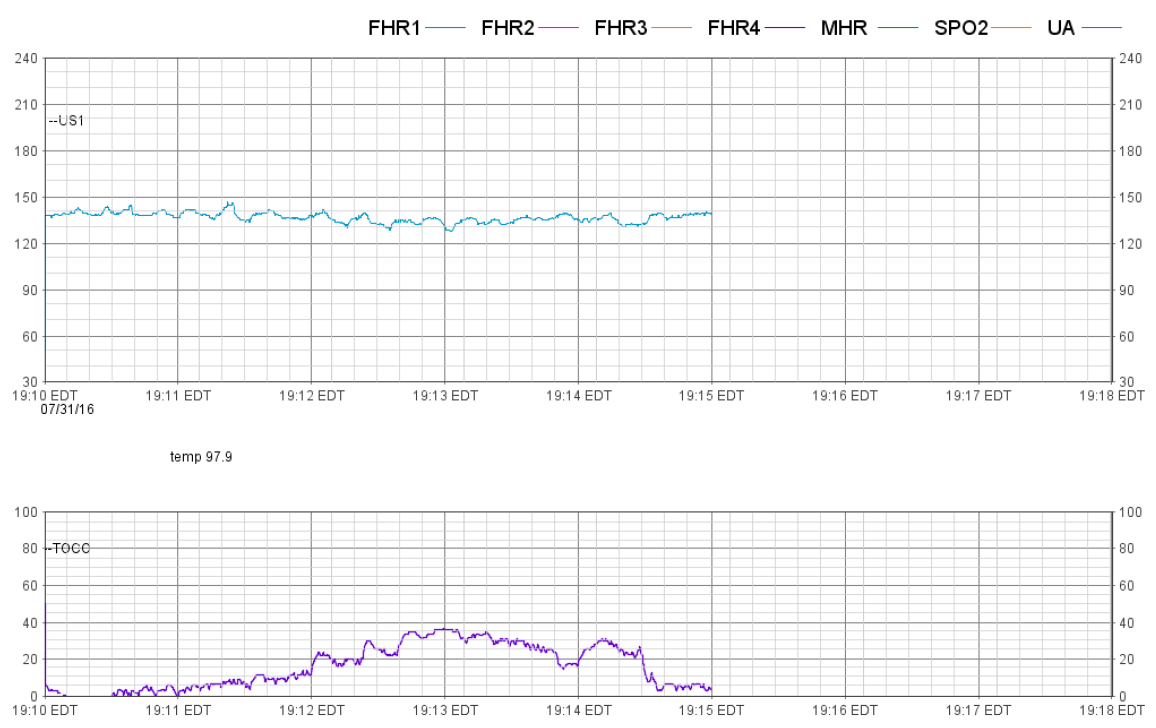 37
Conclusion 
Undersecretary Lauren Peters
38
Appendix: HIway operations update
39
HIway participation April 21, 2019 – July 20, 2019
7
New participation agreements
40
HIway connections April 21, 2019 – July 20, 2019
20
New connections
*   Participants that were enrolled and
     connected in the same period

**  Received two new connections

All other participants received new connections during 2.0 migration
41
HIway transactions
HIway transaction reporting update
42
13 month HIway availability review
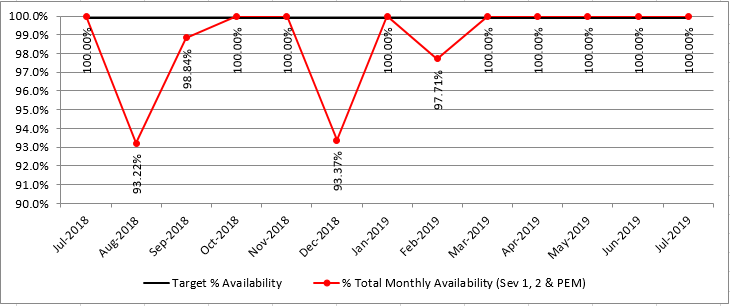 Target: “Total monthly availability” – no lower than 99.9% (downtime no more than ~44 minutes/month)
43
Thank you!
44